Medidas de seguridad
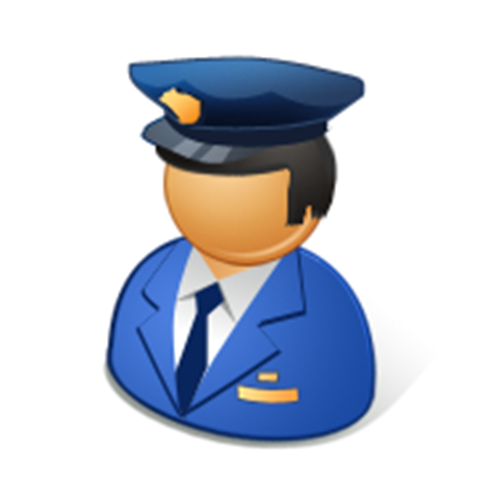 Para el laboratorio de INFORMATICA
Se debe observarel manejo adecuado del equipo de computo y evitar los malos   manejos   en   su   operación   para   prevenir accidentes.  Este  manejo  adecuado  debe  incluirse  en el  manual  de  operación  del  equipo,  el  cual  debes conocer y seguir siempre que realices una actividad.
Es importante colocar letreros que señalen instrucciones,  localizaciones   o   salidas   de   emergencia.   También   es  importante   practicar   sistemáticamente   simulacros de acciones de emergencia
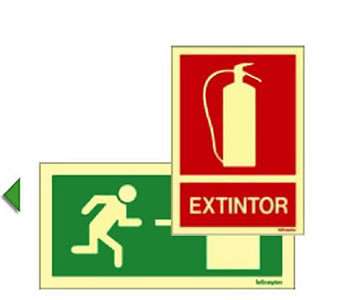 No  se  debe  fumar  o  utilizar  cerillos  o  encendedores  en  el  interior  del  laboratorio,  pues  los  materiales  con  los  que  regularmente se trabaja son inflamables
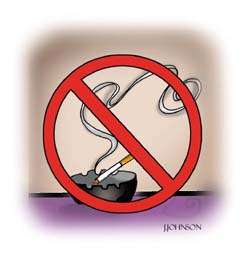 El  laboratorio  debe  contar  con  extinguidor,  botiquín  de  primeros  auxilios,  salida  de  emergencia,  baños  propios o cercanos
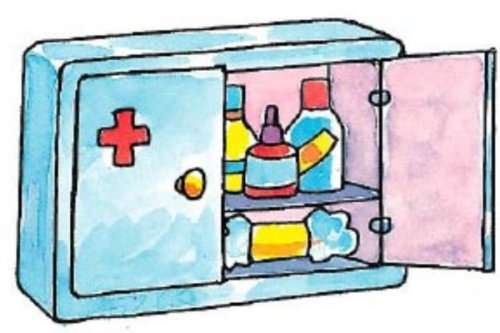